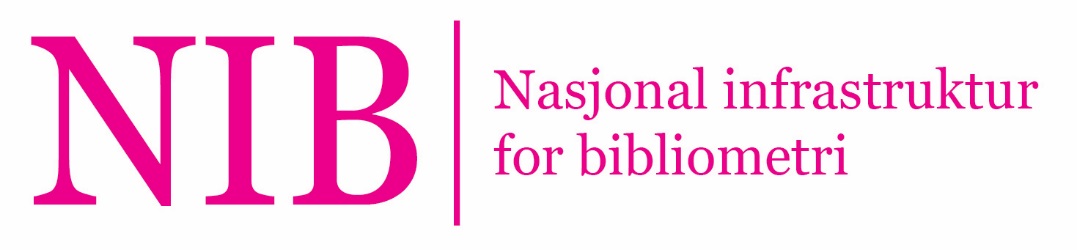 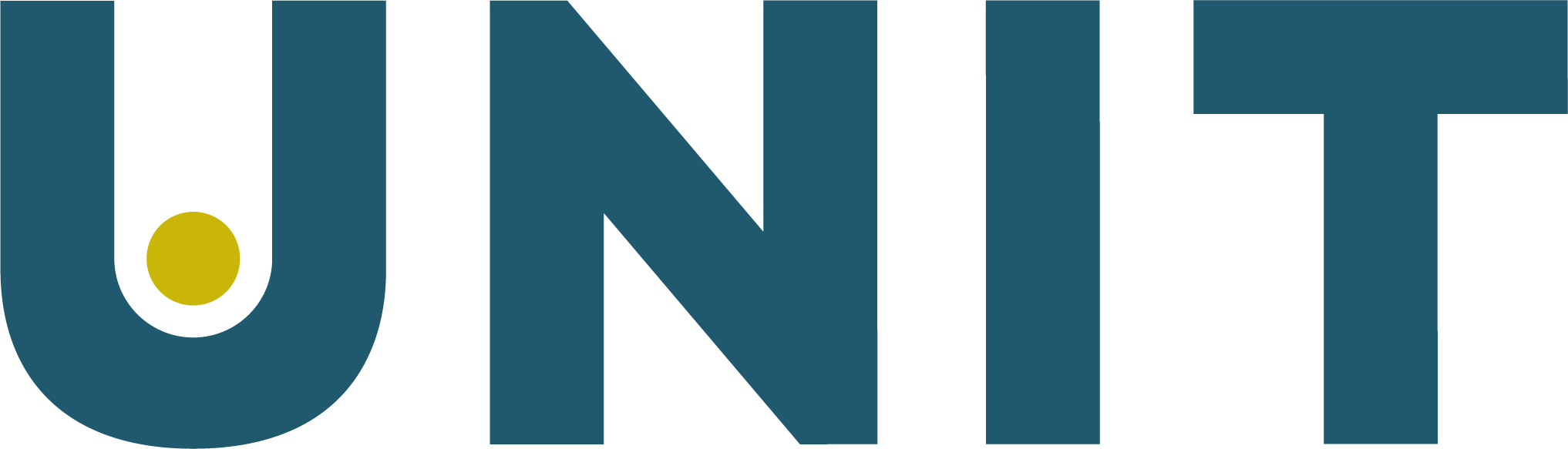 National infrastructure for bibliometric
Ivar Ternsell Torgersen
Project Manager
Unit – The Norwegian Directorate for ICT and Joint Services in Higher Education and Research
Agenda
Overview
Why NIB
What is NIB
The NIB consortium
Financing
Acquisition of bibliometric data
Use of free software and sharing – networking
NIB
Research
Specialized procedure
Analysisdata
Data
Data
Disclosure
Analysis and reports
Tools and methods
WOS
FTP server
Datasett
Crossref
NIB server
Datasett
CRIStin
Datasett
Qualifying of data
PMC
Datasett
Others
Open
server
«Public» statistic
Autoritetsdata
Berikede data
ORCID
Chanel reg.
PID
Others
Project owner = Unit
Project steering group
Project group
Bibliometriutvalget
The reference group
8 external + 6 from Unit
Bibliometriforum
The bibliometric interest group
40+ people meeting twice each year
Why NIB
Make bibliometric data available
More data from multiple sources: Cristin ++
Save resources
One tender process
Common cleaning and preparation of data
Higher quality
Everyone use the same data = comparable analysis
Corrections procedures and high use of data = better data
Network and educations
What is NIB
Bibliometric data acquisition
available for Norwegian research institution and government
Technicalities: Server, database, import script, access
Cleaning and preparation of the data
Bibliometric reference group (Bibliometric board) – 14 stakeholders
Bibliometric forum/Bibliometric interest group – 40 people 2*year
Development of analytical tools – using R and sharing
Education/Knowledge development
Consortium licence on data
Research
Data
Cover (about)
150 Norwegian research institution: Universities, university colleges, hospitals, institutes
120 government bodies: Ministries, directorates andother governmental institution
Bibliometric research - limited to 10 simultaneous uesers
Access to all detailed bibliometric data/RAW-data
Administrative use
Access to dataset whit a “sort of selection” or aggregation of the data
Official statistic – Produced by NIFU and The Research council
Public web-service with highly aggregated data – Norwegian lang.
FTP
Datasett
NIB
Datasett
Datasett
Datasett
Open
web
«Public» statistic
Financing
Paid by the Ministry of Education and Research
3 mill. NOK each year – 300.000 EUR
One half is acquisition of data and running the servers
One half is “my salary” and traveling cost

We are heavily understaffed, and the lack of finance are setting us back!
Compensating with collaboration, and use of  free software and sharing
Acquisition of data
Tender in 2018
Offer from Elsevier and Clarivate
2 rounds of negotiation
The demonstrated data quality was a little in favour of WOS
The coverage was a little in favour of Scopus
The cost was in favour of Scopus
The licence term was heavily in favour of WOS
Clarivate got the contract
NIB with free software and sharing
Import script from Karolinska Institutet
Data base schema from Karolinska Institutet
Research
Specialized procedure
Analysisdata
Data
Data
Disclosure
Analysis and reports
Tools and methods
WOS
FTP server
Datasett
Crossref
NIB server
Datasett
CRIStin
Datasett
Qualifying of data
PMC
Datasett
Others
Profit realization
Open
server
«Public» statistick
Autoritetsdata
Berikede data
R-script from institutions
ORCID
Chanel reg.
PID
Others
NIB “stops” here